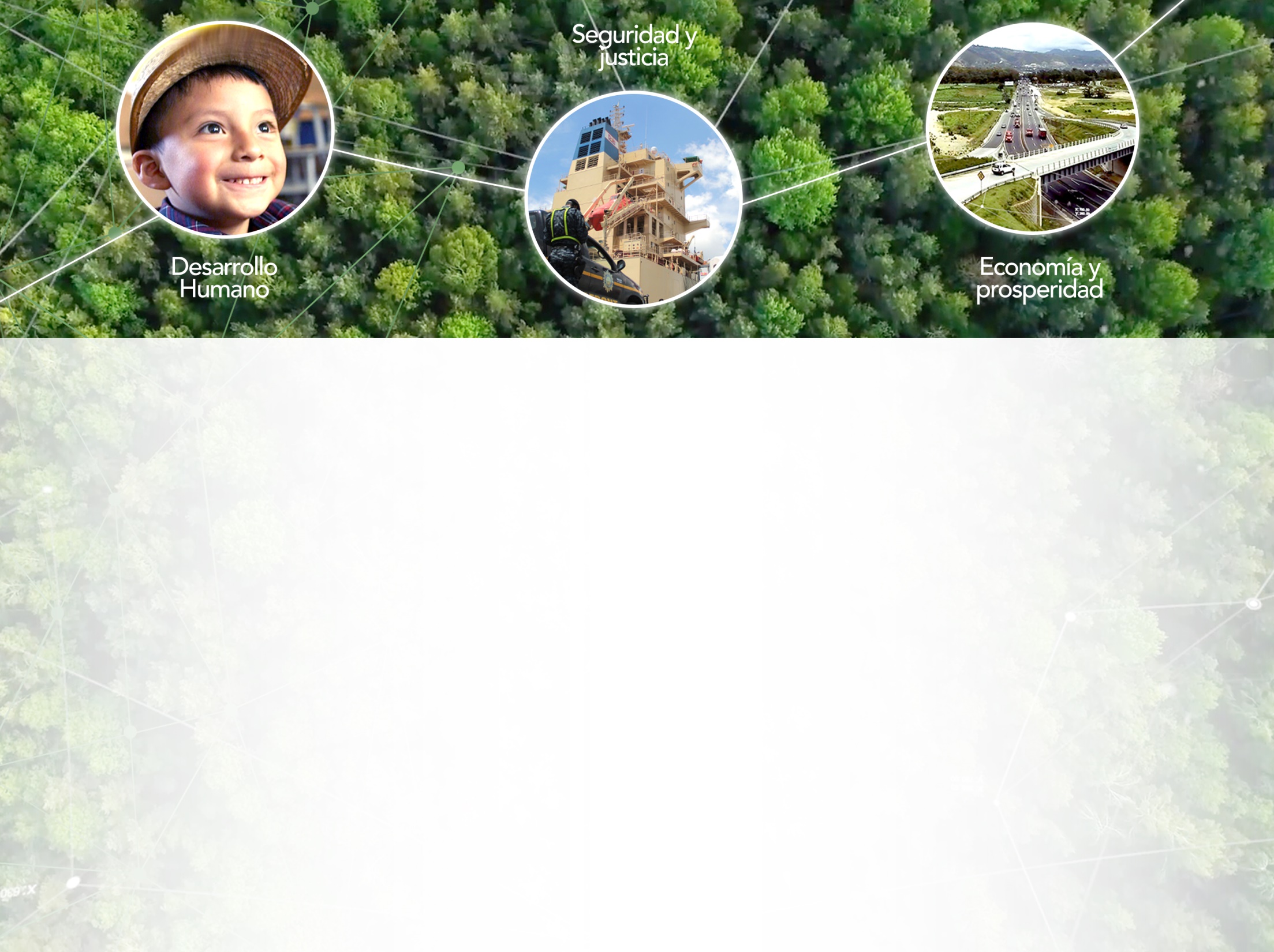 Presupuesto Abierto 2020-2024Visión
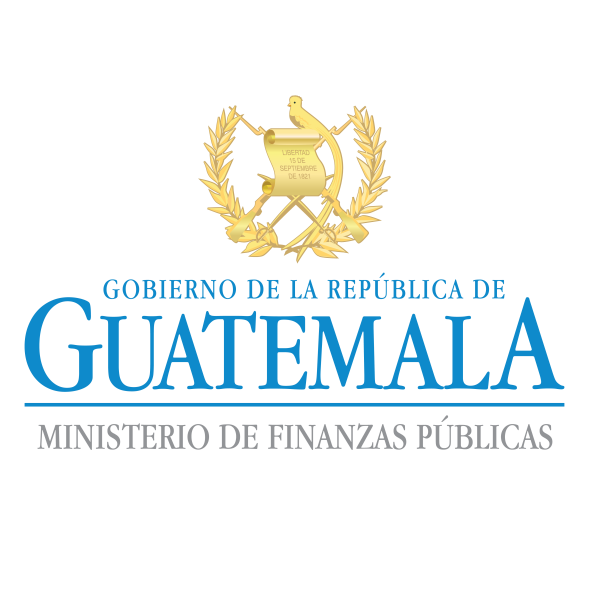 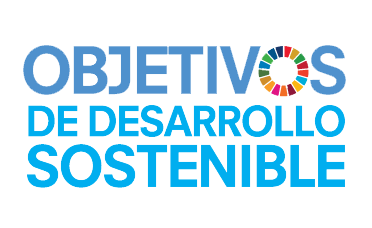 1
Presupuesto General del Estado
Es el instrumento por medio del cual el Gobierno determina en función de la normativa legal vigente y de las directrices de la planificación estratégica, el uso de los recursos públicos y los orienta a programas y proyectos en beneficio de los guatemaltecos.
2
Elaboracióndel presupuesto
3
Elaborar el Presupuesto General comprende una serie de etapas:
Planificación
Feb - Abril
Formulación
Abril - Ago.
2
2019
Presentación
Sep.
3
Aprobación
Sep. - Nov.
4
Ejecución
5
Ene. - Dic.
2020
Seguimiento y evaluación
6
Liquidación y rendición
2021
Ene. - Abril
7
4
5
Formulación del Presupuesto General
2017-2018
2019-2023
2016
A puertas cerradas.
Sin discusión.
Había poca comunicación entre la SAT y el MINFIN.
Existían diferencias sobre las metas de recaudación.
La orientación de las asignaciones presupuestarias era anual.
Discusión y formulación abierta
Coordinación SAT- Minfin - Banguat en metas 
Multianual
Desarrollo Programas, Unidades Ejecutoras y Centros de Costo
Análisis 2015 – 2018 en informe descriptivo
Continuidad de programas 2019 – 2023
Proyectos estratégicos
6
Formulación del Presupuesto General
2020 - 2024
Discusión y formulación abierta
Coordinación SAT- Minfin - Banguat en escenarios de recaudación
Logros 2016 – 2019
Proyectos estratégicos
Coordinación técnica con Centros de Investigación y Organismos Internacionales
Visión Objetivos de Desarrollo Sostenibles   
Marco Fiscal de Mediano Plazo
Mesa técnica
7
Formulación del proyecto
de presupuesto general de ingresos
y egresos del Estado 2020-2024
Plan Ruta país VISIÓN
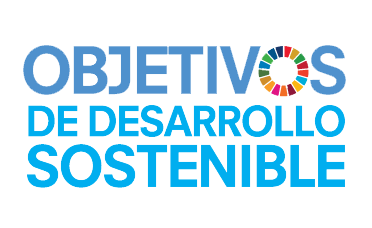 8
Formulación Presupuestaria Multianual 2020-2024
Ruta País
Visión Objetivos de Desarrollo Sostenible
Prioridades Nacionales
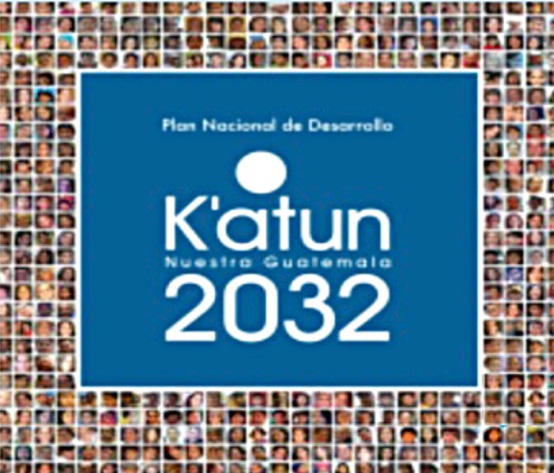 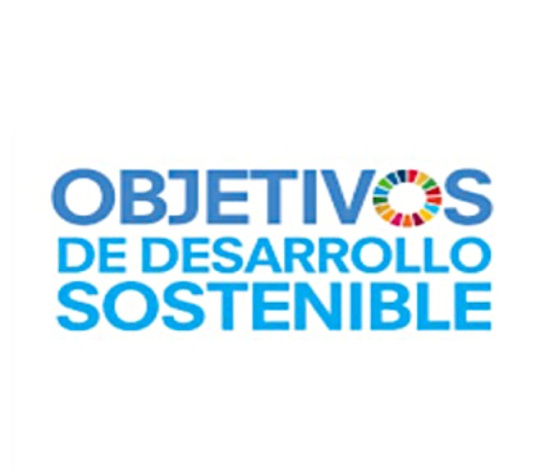 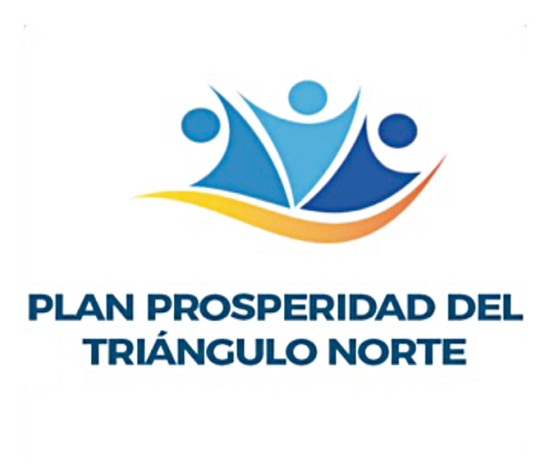 9
Plan Ruta País 2020-2024 Visión
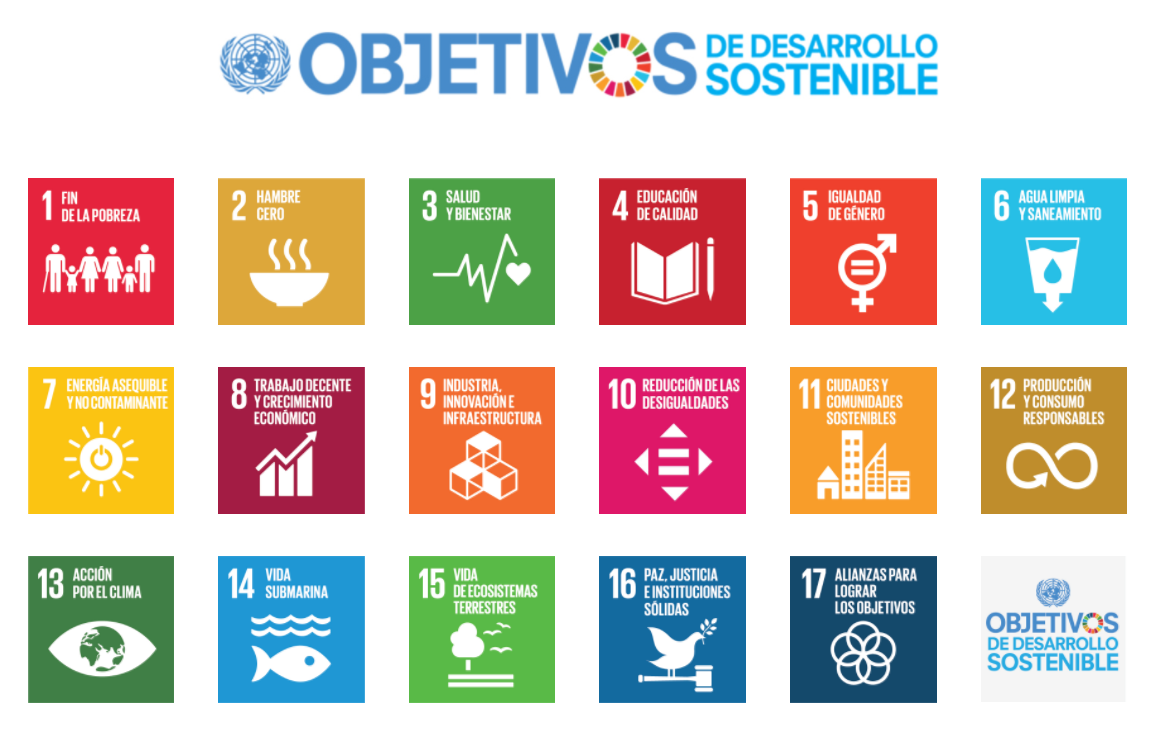 10
Las 10 Prioridades Nacionales
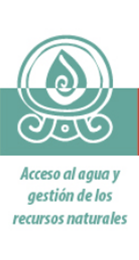 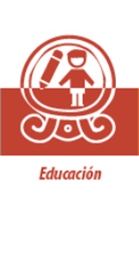 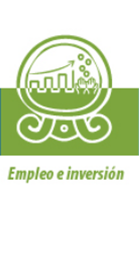 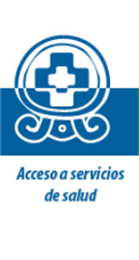 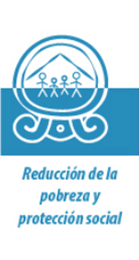 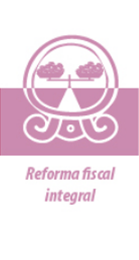 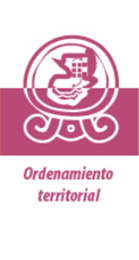 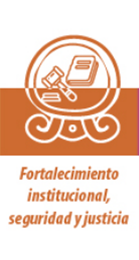 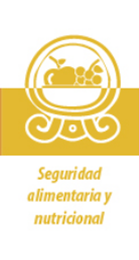 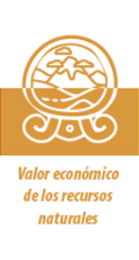 11
Formulación Presupuestaria Multianual 2020-2024
Ruta País
Visión Objetivos de Desarrollo Sostenible
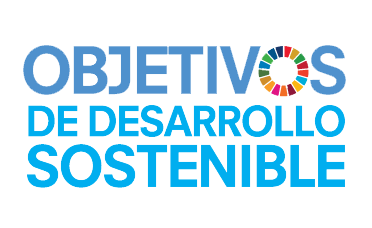 METAS DE DESARROLLO (SEGEPLAN)
ASIGNACIÓN PRESUPUESTARIA
FINANCIAMIENTO PARA EL DESARROLLO SOSTENIBLE
12
Presupuesto 2020 se agrupa en tres ejes
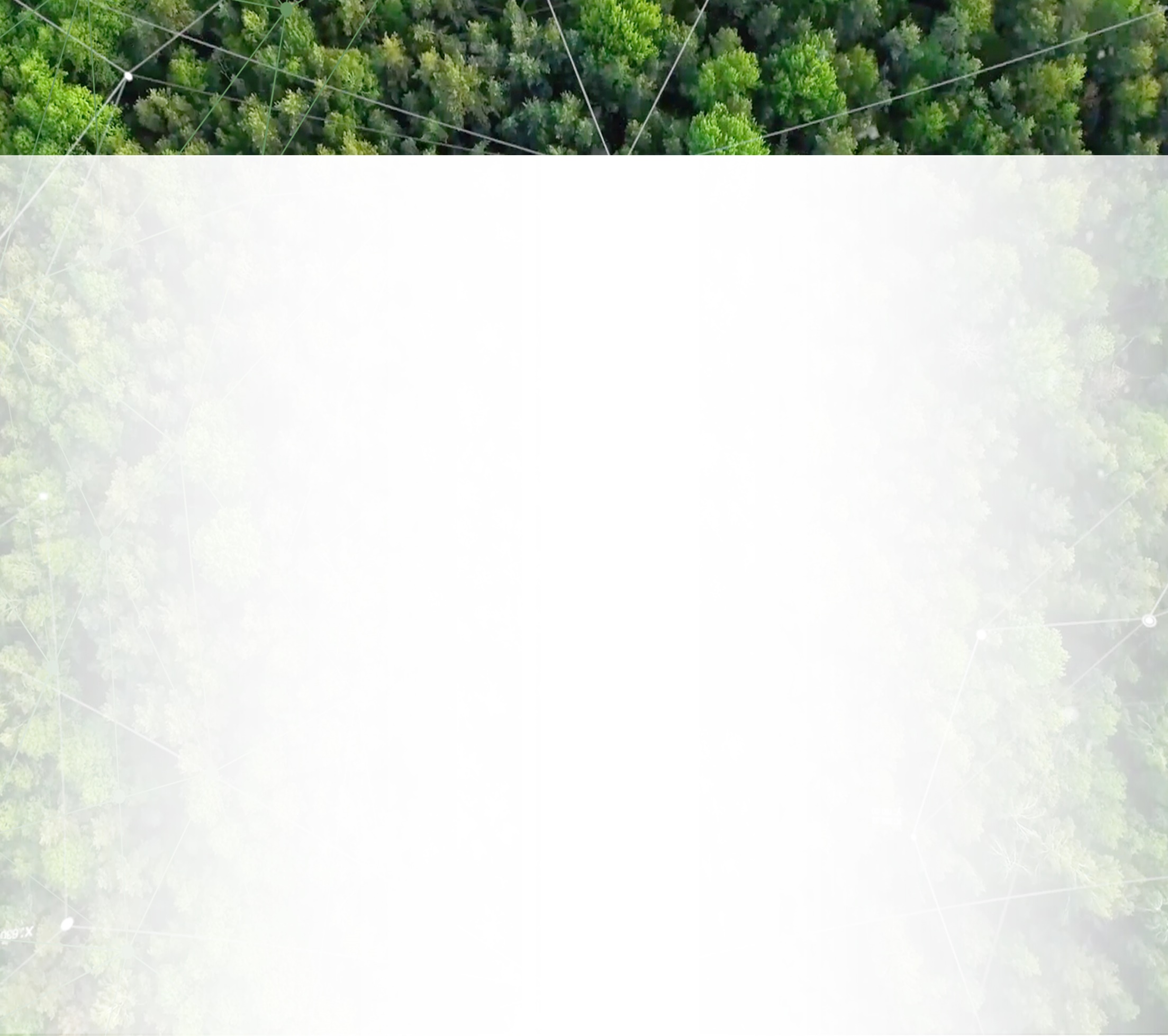 Los Talleres de Presupuesto Abierto se realizarán con apoyo de CEPAL, PNUD, BID, USAID, CIEN y ASIES.
Se desarrollarán tres talleres de forma simultánea agrupados en tres ejes
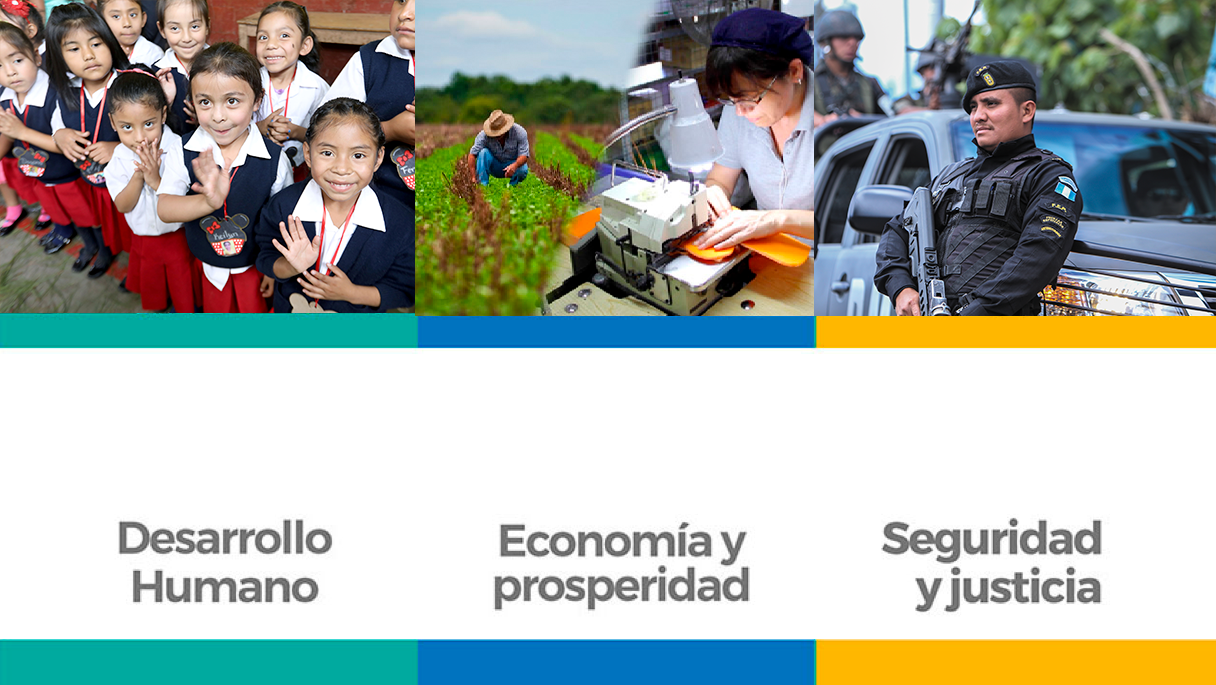 1
3
2
MINEDUC
MSPAS
MAGA
MIDES
INAB
MICIVI
MINECO
MEM
MINGOB
MINDEF
Se invita al MP y OJ
13
Sectores Sociales invitados a los Talleres de Presupuesto Abierto
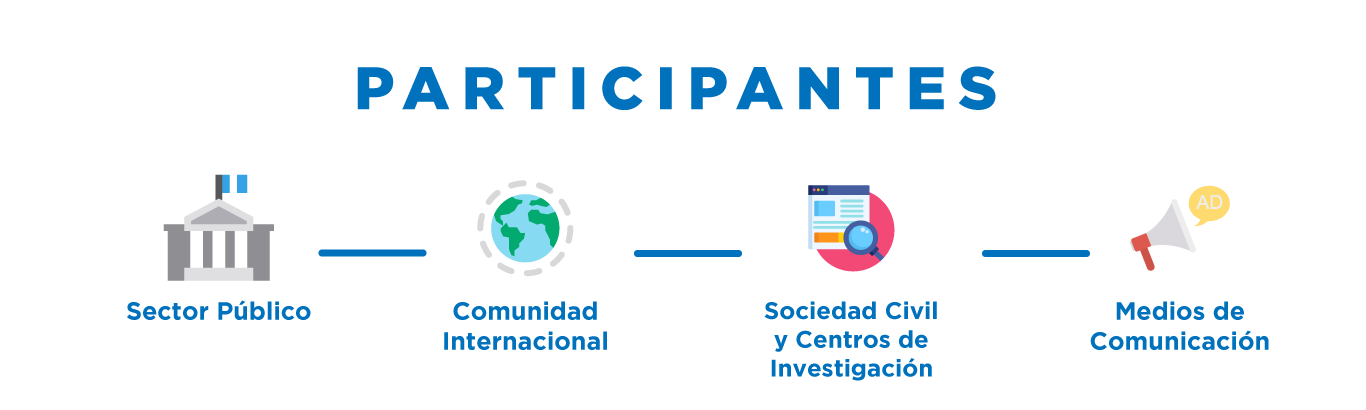 14
Las proyecciones de este taller permiten cumplir con los objetivos de la política fiscal
Gasto social e Instituciones de Justicia respecto al presupuesto
Avanzar en el cumplimiento de los objetivos de desarrollo sostenible (ODS) principalmente en los temas sociales como educación, salud y agua y saneamiento.
Seguir fortaleciendo las instituciones de justicia, especialmente el Ministerio Público y el Organismo Judicial.
Coadyuvar con la estabilidad macroeconómica e impulsar el crecimiento a través de la inversión pública.
15
Las proyecciones de este taller permiten cumplir con los objetivos de la política fiscal
Preservar la sostenibilidad de la deuda pública mediante un déficit fiscal moderado y consistente con las recomendaciones del FMI.
Continuar con la profundización de la transparencia fiscal y la mejora en la calidad del gasto público.
16
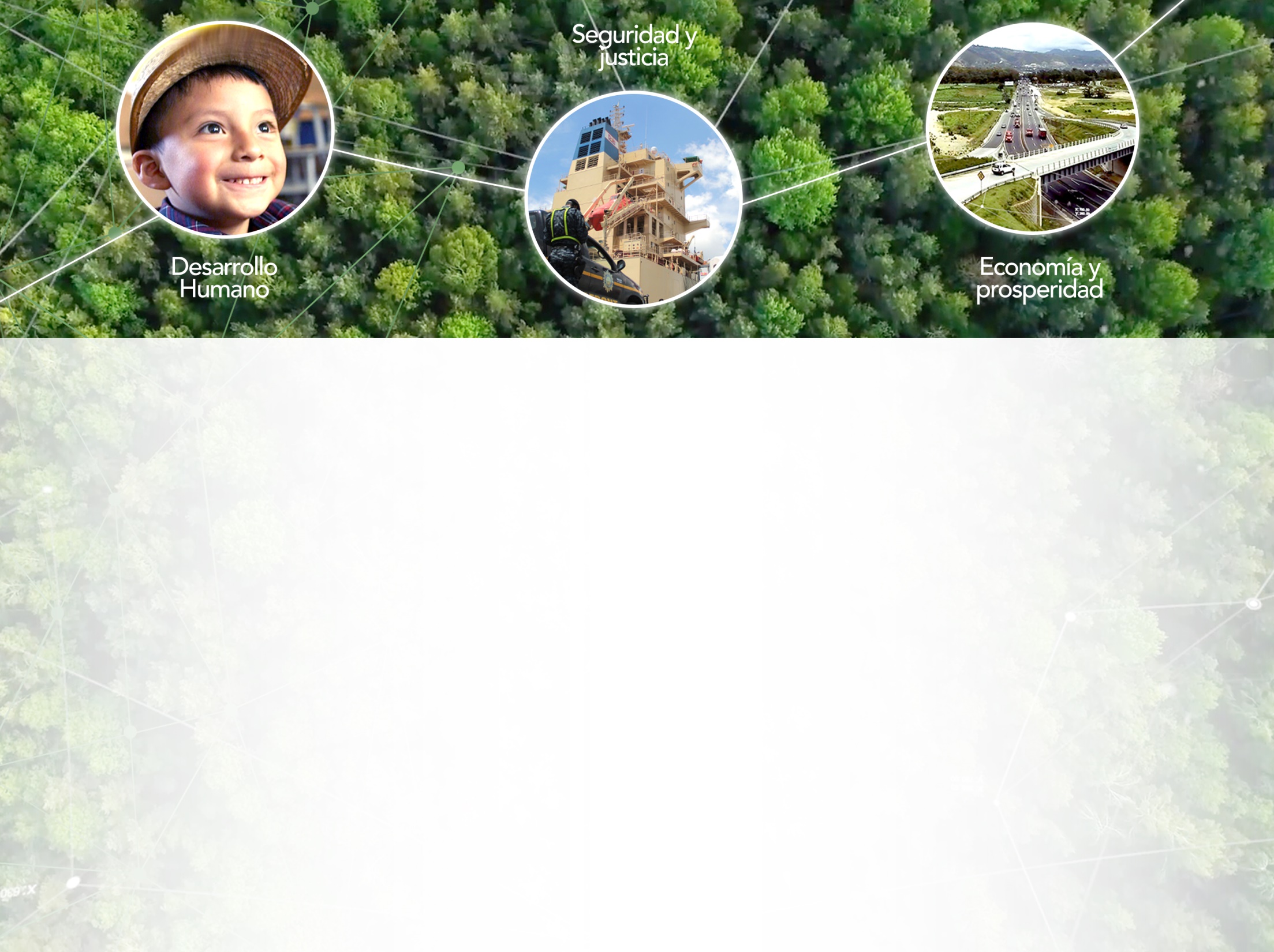 Presupuesto Abierto 2020-2024Visión
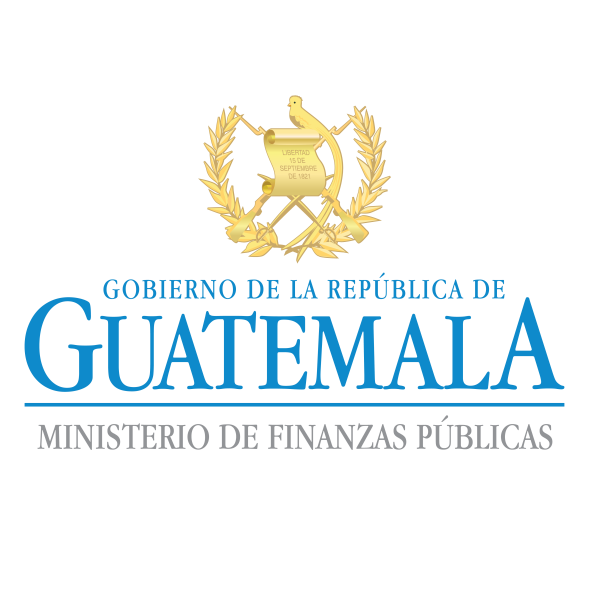 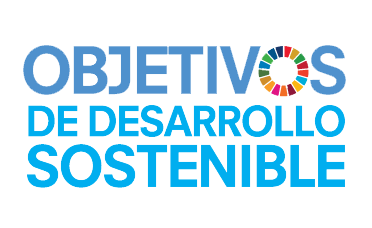 17